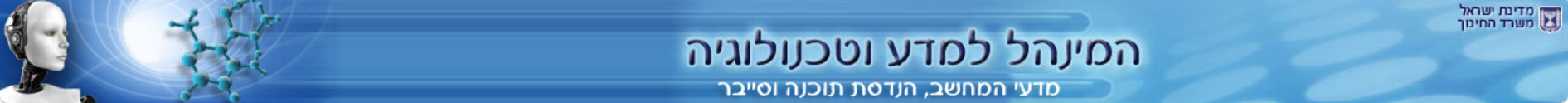 תוכנית ארצית לשילוב תלמידים בחברות הייטק
יוסף בלאן, מנהל פדגוגי של התוכנית.
מפתח תוכנה, מלווה פרויקטים והדרכות מקצועיות בחברות הייטק
תואר שני MSc בהנדסת תוכנה, 0507567269,
ballan_yousef@yahoo.com
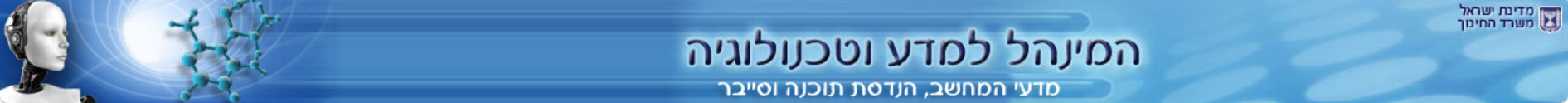 תוכנית ארצית לשילוב תלמידים בחברות הייטק
מטרות ויעדים
מיפוי כלל ארצי
נקודות מוצא של התכנים
בחירת היקף התכנים
יסודות מנחים לארגון התכנים שיבחרו במפגשים בחברות ההייטק, ושילוב סביבת למידה תומכת בכלים של חברות ההייטק
ארגון ההוראה והלמידה במפגשים עם מנטורים
מסלולים לשילוב תלמידים בחברות ההייטק
האינטראקציה בין התוכנית הארצית לבין חברות הייטק 
משוב, הערכה, בקרה והעצמת תהליכים
מטרות ויעדים
הגדלת מספר תלמידים שישתלבו בחברות ההייטק 
הגדלת מספר חברות הייטק שמשתתפים בתוכנית
השבחת תכנים עדכניים(שהולמים למגמות עולמיות) 
העצמת והפנמתחשיבות הנושא בקרב תלמידים, מורים, הורים, אנשי חינוך, בתי ספר חברות הייטק, מנטורים, ומוסדות מדינה שונים.
הצמחת יעדים חדשים והצלחות בקנה מידה עולמי
חיזוק מטרות התנהגותיות של התלמידים כאנשי מחקר, ואנשי הייטק מובילים
מיפוי כלל ארצי
נהלים וארגון העבודה של בעלי  העניין בפרויקט
מיפוי ארגון מקצועות  ההייטק אינטגרטיביים, והרלוונטיים ביותר
אשכולות, שילובים בין תחומים שונים, דיסציפלינריות, נושאים אישיים שילובים שונים שיכולים להימצא בעת ובעונה אחת
מיפוי תכניות קיימות במפגשים 
מיפוי הכוחות בצוותים-מורים, מנוטרים, תעשידע, בתי ספר, חברות, ובעלי תפקידים שונים
זיהוי כוחות תומכים
זיהוי קשיים, מכשולים ובעיות
נקודות מוצא של התכנים
תכנים מתוכנית לימודים קיימת של מגמת הנדסת התוכנה.
מהצעות לומדים ,מנטורים(כנציגי חברות) ומורים.
מיעדים של המדינה, מסביבת חברת ההייטק מקומיות, סביבות בינלאומיים.
מקהילת מפתחי התוכנה בחברות ההייטק ו/או חברות הייטק ופלטפורמות פיתוח עולמיות
חדשנות אותנטית  ורלוונטית
משרד החינוך ו/או ועדת המקצוע להנדסת תוכנה ו/או ועדת החינוך והתרבות בכנסת
בחירת היקף התכנים
לפחות תכנים ברמת פרויקט במגמת הנדסת תוכנה של תכניות לימודים קיימות, או חדשות שיאושרו ע"י הפיקוח להנדסת תוכנה
תכנים לחשיפה והעשרה כללית ו/או תכנים  וספציפית בתחום פיתוח תוכנה והרלוונטיים ביותר
יסודות מנחים לארגון התכנים שיבחרו במפגשים בחברות ההייטק, ושילוב סביבת למידה תומכת בכלים של חברות ההייטק
מתוכניוד לימודים שקיימות במגמת הנדסת תוכנה
שימוש במושגים/תכנים בתחום ההייטק
הכרת הערכים והאני מאמין של חברות ההייטק
חיזוק האני-יכול של תלמידים להיות חלק מהצעת פתרונות לבעיות ולמשימות של חברות ההייטק שמשתלבות בתהליך
רעיונות חדשניים ומאתגרים
ארגון ההוראה והלמידה במפגשים עם מנטורים
גישות ושיטות פיתוח מבוססות Agile incremental development strategy
ארגון סביבות, ארגון לומדים
ארגון זמן בתי ספר ,מנטור-תלמיד
מסלולים לשילוב תלמידיםבחברות ההייטק
מול מגמת הנדסת תוכנה
כיתתי
שכבתי
אישי
רב-גילי
בית-ספרי
האינטראקציה בין התוכנית הארצית לבין חברות הייטק
מעורבות תעשידע 
מעורבות מ. החינוך
מפגשים שנתיים של חברות ההייטק
מפגשים עם מודלים מוצלחים והצגת תוצרים של התלמידים
משוב,הערכה, בקרה והעצמה
בדיקת אם ישנה הלימה בין התוצרים למטרות?
אישור/הערכת פרויקט בהנדסת תוכנה מול הפיקוח על הוראת הנדסת התוכנה לצורך קבלת ציון
הערכת תוצרים (דגמים, עבודות וכו'?) לצורך חיזוק מטרות התנהגותיות כלל ארצי
הערכת התנהגויות, מתן משוב והעצמת תלמידים 
משובים של תלמידים, מנטורים, חברות
עדכון שוטף Online מתעשידע, מפגשים, חברות, מורים
ב ה צ ל ח ה לכולנו!